Final Term
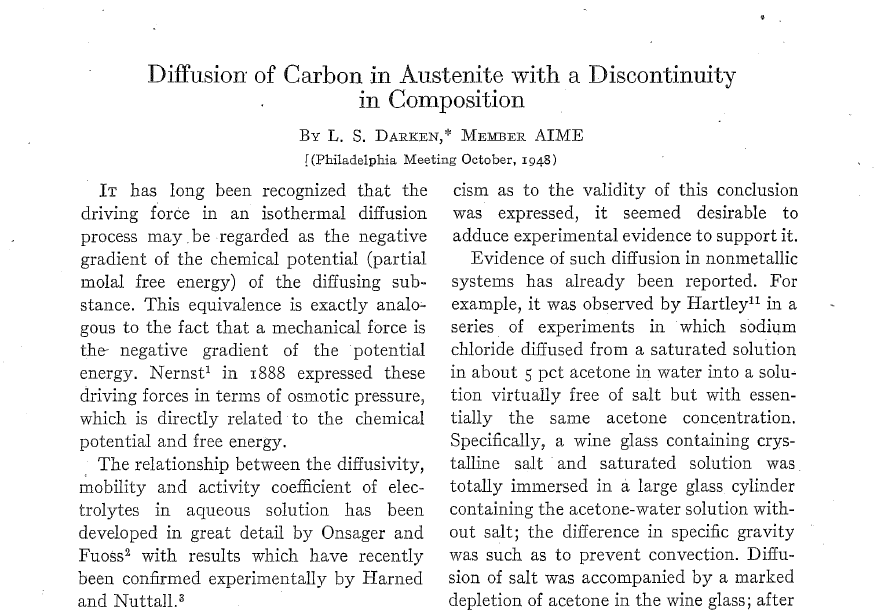 20071023
문현우
Thermodynamics
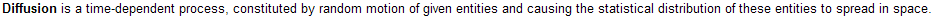 We need
But, using some calculation results in....
Thermodynamics
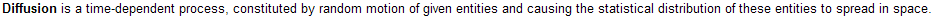 For Substitutional M
For Interstitial C
Equation
Leads....
Thermodynamics
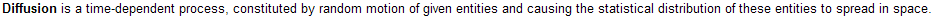 Then, we need only
Thermodynamics
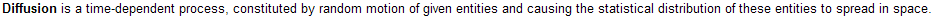 Coding
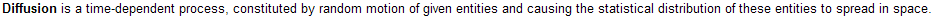 Input Initial conditions and
Transform weight percent into y fraction.
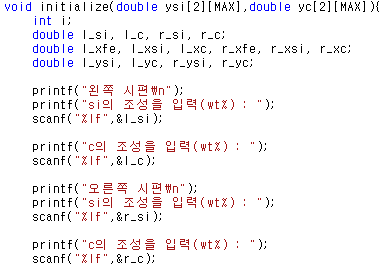 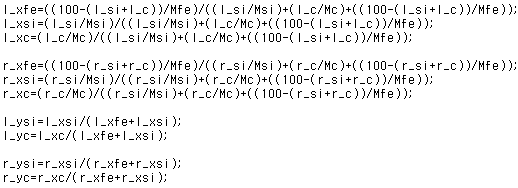 Coding
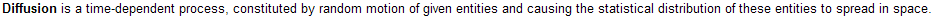 Get diffusivity values and use FDM.
Diffusivities of left specimen
Diffusivities of right specimen
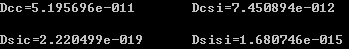 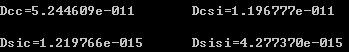 If we use dt = 2808s, dx = 0.001m then, maximum lamda ~ 0.028
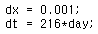 dt times 400 is 13 days
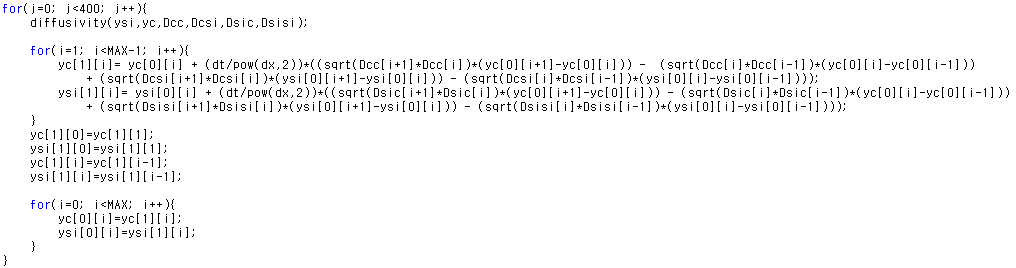 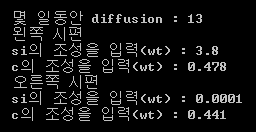 Coding
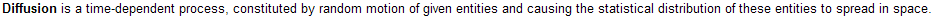 Transform y fraction into weight percent.
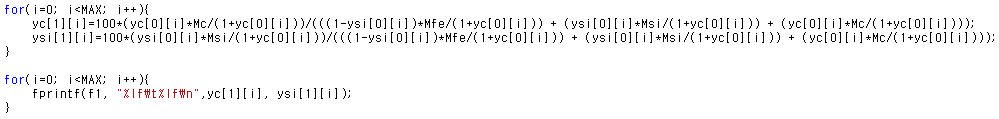 Save the data.
Results
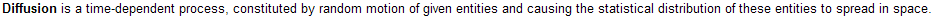 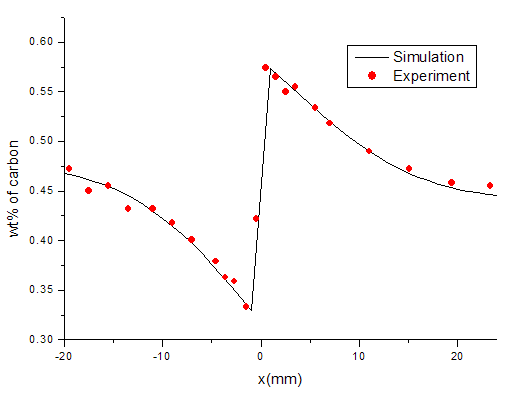 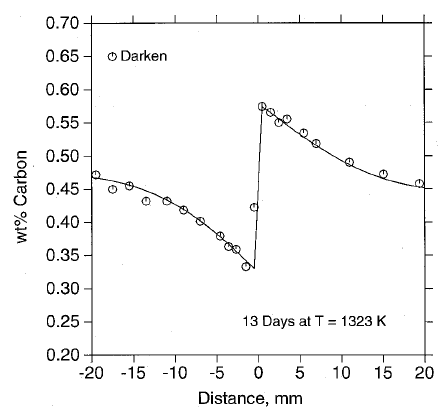 Results
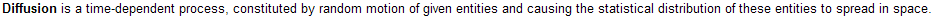 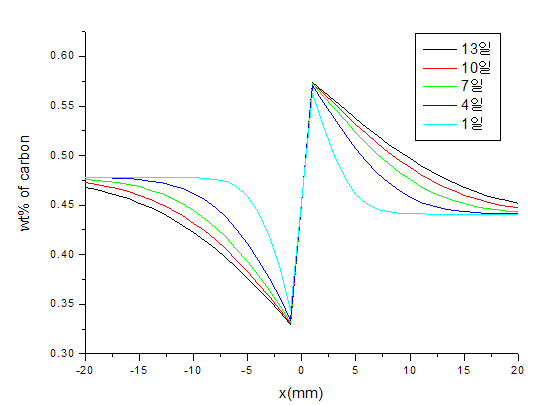 자유주제
Efficiency of Solar Cell
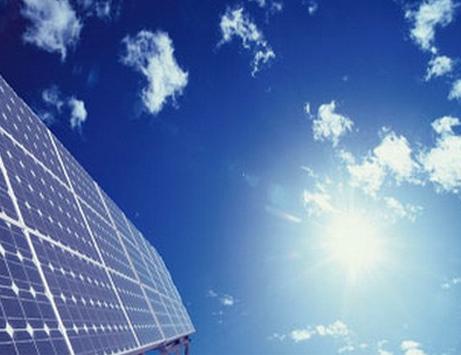 20071023
문현우
Current
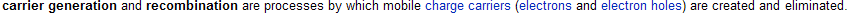 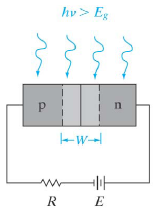 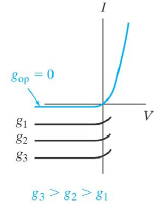 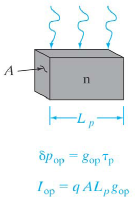 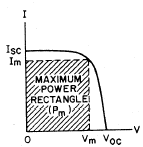 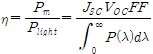 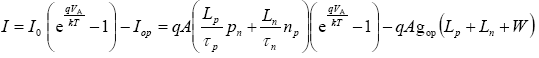 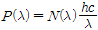 where
Minority Carrier Distribution
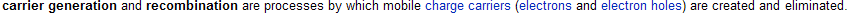 With Continuity Equation,
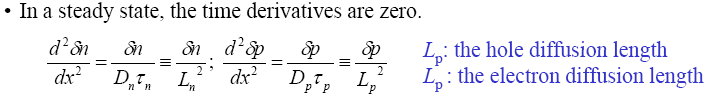 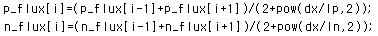 Minority Carrier Distribution
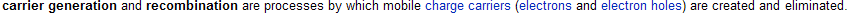 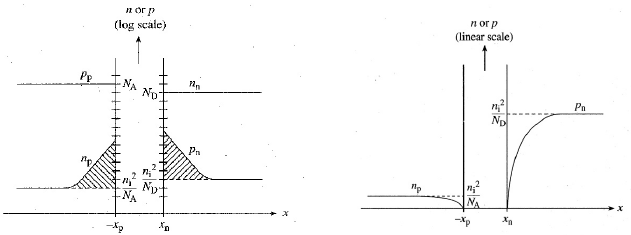 Minority Carrier Distribution
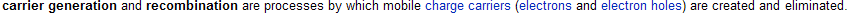 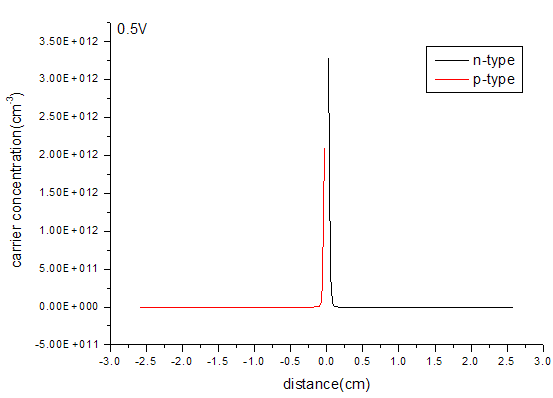 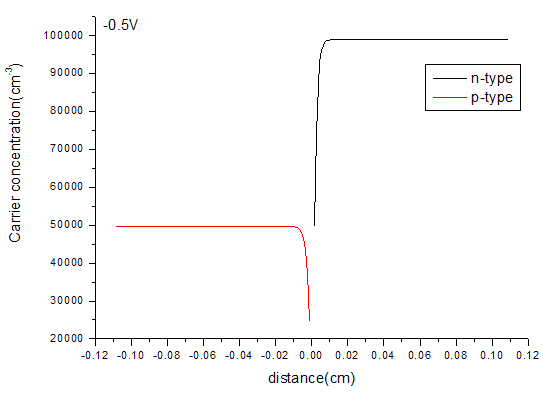 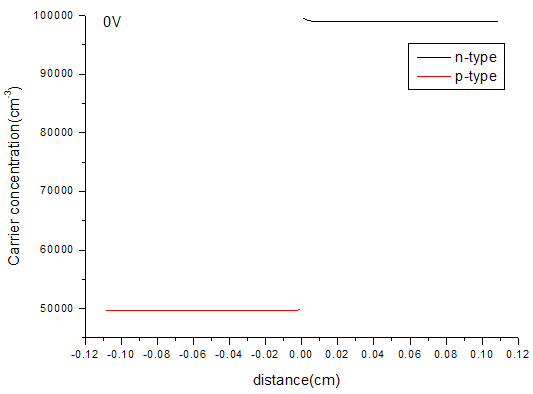 Efficiency of Solar Cell
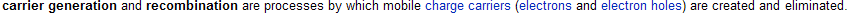 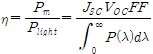 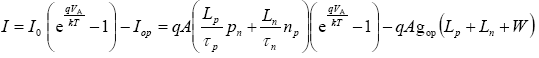 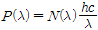 where
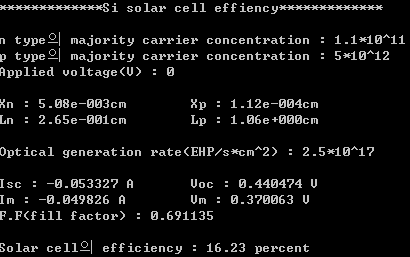 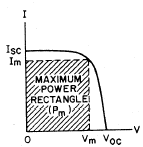 → Newton Method
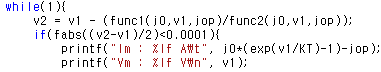